Dulce de Manzana
R001
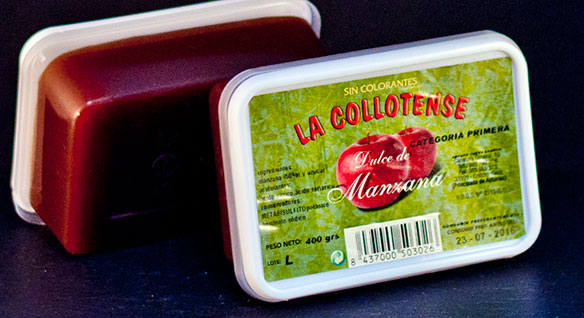 Es un postre , confitura de manzana dulce .
Es un producto muy común en Asturias
Unidad 2.50 €
CALLOS CON JAMÓN
R002
LOS CALLOS CON JAMON SON EL TRADICIONAL PLATO 
ASTURIANO A BASE DE 
CALLOS , TERNERA Y GUISADOS CON JAMON

LATA DE 1,900

PRECIO: 3,40( IVA INCLUIDO)
ARROZ CON LECHE
R003
Delicioso arroz con leche con la mejor leche fresca de todo Asturias azúcar , arroz , anís , canela,limón y sal

Lata de 200g


PRECIO:1,65(IVA INCLUIDO)
Mermelada de melocotón
R004
Mermelada elaborada con el mejor pescu de Asturias que es un melocotón pequeño autóctono  

Bote de 325 g


Precio:3,25
Paté de cabracho(100g.)
R005
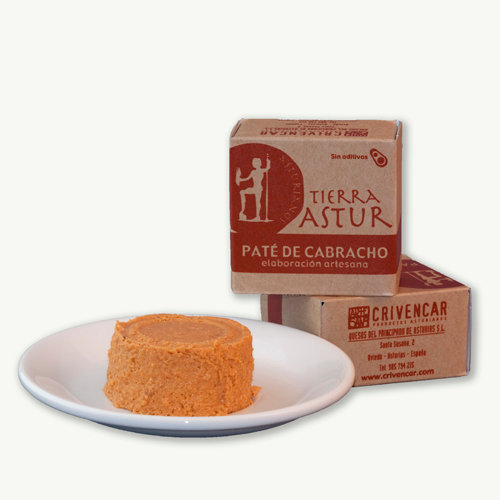 El famoso y delicioso paté de cabracho de Asturias, elaborado para "Tierra Astur" de forma artesanal. Se trata de un paté de textura suave, con un inconfundible sabor marino que dará a su mesa un toque de sofisticación. 



PRECIO:2,65 I.V.A incluido
Taza ¿Asturias o trabajas?
R006
Taza con logotipo asturiano. Echa de ceramica.




Precio:9,00 I.V.A incluido
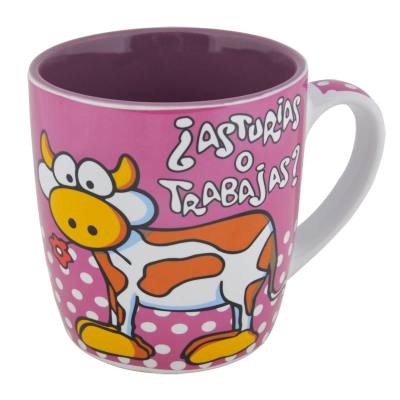 R007
Cerdo asturceltaGuisado a la Sidra (tarro 240gr.)
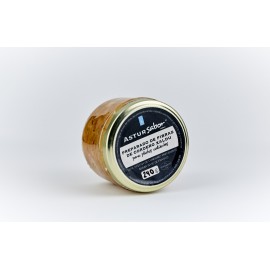 •Sin conservantes. 
•Sin gluten.
 •Sin hueso.
Precio:2,50 I.V.A incluido
SUSPIROS DEL NALON
R008
Deliciosas pastas caseras echas a mano  con harina de trigo , huevo, mantequilla azúcar como manda la tradición ASTURIANA

CAJA DE 600 g


PRECIO: 4,30(IVA INCLUIDO)
MERLITONES ALMENDRADOS
R009
Delicioso dulce artesano elaborado con harina de trigo, azucar molida, azucar invertida, almendra y huevo liquido
Precio: 3,50€ (IVA INCLUIDO)
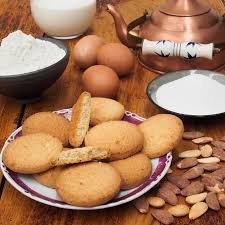 Suspiros de escanda ecológicos
R010
Pastas artesanas elaboradas con harina de escanda de forma ecologica
5,50€ (IVA incluido)
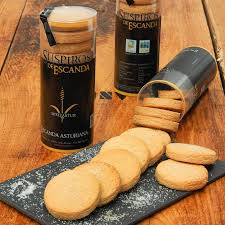 Fabes al vacio (legumbres)
R011
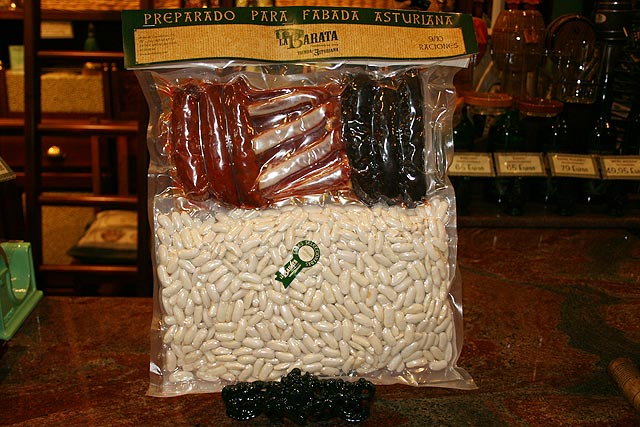 Las fabes estan constituidas por el compango morcilla,chorizo…
Es un producto muy comun en asturias. Vinen al vacio.
1 KG      7€
001